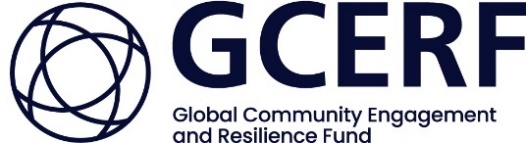 Kenya Information SessionCall for Expressions of Interest (EOI) from potential grantees of GCERF funding
October 2024
The Global Community Engagement and Resilience Fund (GCERF)
The Global Community Engagement and Resilience Fund (GCERF) is the only global fund dedicated to preventing violent extremism (PVE).

An independent, multi-stakeholder organization supporting community-level initiatives aimed at strengthening resilience against violent extremist agendas

Hosted by Switzerland

We have 21 donor countries and 25 partner countries. This grant will be funded by the EU Delegation to Kenya
GCERF Funding
We work closely with National Counter Terrorism Centre (NCTC) and GCERF funding in Kenya is overseen by a Country Support Mechanism (CSM), chaired by Mr Rotich Kigen, Director of NCTC
For the purposes of the current call, we are seeking to identify a Principal Recipient (PR) who will be the legal recipient of GCERF funding and then provide small grants (5,000 – 60,000 EUR) to community-level, grassroots initiatives (including community-based organisations) working on prevention of violent extremism (PVE)
The PR identified will be expected to make at least 20 sub-grants – but not all at once. There will be an agreed schedule of grant-making
GCERF will support technically and with capacity strengthening support for the PR and sub-grantees
EOI: Details
WHAT
The purpose of this EOI is to identify a Primary Recipient (PR) 
Please note that the theory of change (TOC) and high-level budget for this programme has already been determined and is shared as part of the EOI package. 


WHO
To be eligible for a grant, the lead applicant must be:
A legal person;
Not for profit; and
Established in Kenya.
In addition to these legal requirements, the applicants must have:
Capacity in the identified locations for this action; and
Proven expertise with identifying and managing subgrants (including selection, evaluation, monitoring and reporting).
EOI: Details
WHERE
First phase: Lamu and Tana River; 
Second phase: Mandera, Marsabit and Wajir. 

HOW
The PR should be capable of: 
Undertaking a scoping of community needs and CBOs in the agreed geographic areas of focus for the programme, based on criteria agreed with GCERF; 
Undertaking transparent EOI processes in geographic areas of focus to identify organisations/initiatives with the potential to deliver results who would become sub-grantees of the PR; and
Providing systems to manage the sub-grants and strengthen capacity of these CBOs – both before and during implementation, with support from the GCERF team.
EOI: Details
Proposed programmes should cover a time period of 3 years (36 months). 

We intend to issue one grant for up to 1,400,000 EUR over the duration of the grant period. 

Proposals should ringfence a minimum of 1,200,000 EUR for sub-grants, as shown in the application form. It is foreseen that these sub-grants will be between 5,000 EUR and 60,000 EUR per organisation and will take place in agreed phases (i.e. sub-grants will be not all be issued simultaneously)
EOI: Criteria
EOI: How to submit
All Expressions of Interest must be duly filled and submitted electronically to call.kenya@gcerf.org by 1 November 2024, 11:59 PM (East Africa Time)

The email should include ‘EOI KENYA’ in the subject line. 

Applications must be submitted in English and include:
	1. Completed application form 
	2. Completed Annex A – Details of past programmes
	3. Completed Annex B – Budget summary
	4. Audited consolidated financial reports for the years 2023, 2022 and 2021
	5. Copies of legal registration in Kenya
	6. Organisational organogram
Shortlisted applicants will be contacted to take part in a due diligence assessment.
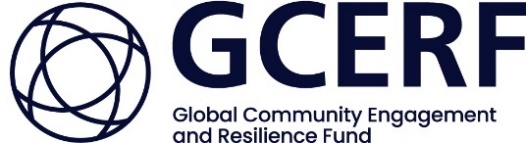 Q&A session
The following text captures the content of the question and answer held at the end of the Information Session
1) What is GCERF’s definition of CBOs?
A: The EU delegation recommends a flexible/broader approach to defining a CBO. We will discuss specific criteria with the awardee, and unregistered community initiatives may be considered.

2) Regarding the total annual donor funds received in the past three years, what value should be considered in the case of a multi-year project?
A: You can indicate the project’s annual spending.

3) How detailed should the budget be?
A: Donor requests are specific, allowing limited flexibility. Costs for management and administration should be clearly outlined.

4) What is GCERF’s policy on feedback for unsuccessful applications?
A: Feedback is provided for unsuccessful applicants with additional details, if they are requested.
5) Is it necessary to make 20 Grants? Can they be made available to organisations in counties other than the specified?
A: A minimum of 20 grants are necessary, with a maximum amount of 60,000 euros for each and a total allocation of 1,200,000 euros. The counties are predetermined and included in the call document.

6) Are the scoping of community needs and capacity building included in the 200,000 euros budget?
A: The 200,000 euros should be allocated to management and administration. GCERF will offer other forms of capacity-building support. Applicants should show capacity to undertake these deliverables.

7) Can consortiums apply as PR or only single organisations?
  A: Usually, GCERF funds consortiums, but only single organisations may apply for this grant.

8) Will the same PR manage both phases?
   A: Yes, the same Principal Recipient (PR) will manage both phases. The timeline for phase two will be coordinated with the grantee and the EU, and the application should cover all phases.

9) How many PRs will be selected?
A: Only one PR will be selected.
10) Are there established guidelines and criteria for SRs selection?
A: The selection of SRs will be finalised with the EU and Country Support Mechanism (CSM) after the award is granted.

11) Can sub-grantees apply as consortiums?
A: It is likely that sub-grants to consortiums at the county level will be permissible.

12) Can the PR make grants to NGOs in targeted counties?
A: Yes, but only small NGOs, as the grant aims to support smaller organisations. Community initiatives that are not formally registered as organisations may also be considered.

13) Are organisations currently managing GCERF funds eligible as PR?
A: All organisations are welcome to apply, including organisations that received past GCERF grants. However, we do not envision that we would make a second grant to an organisation that is already in receipt of a GCERF grant.